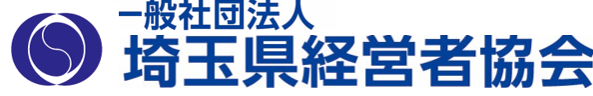 青年経営者部会共催
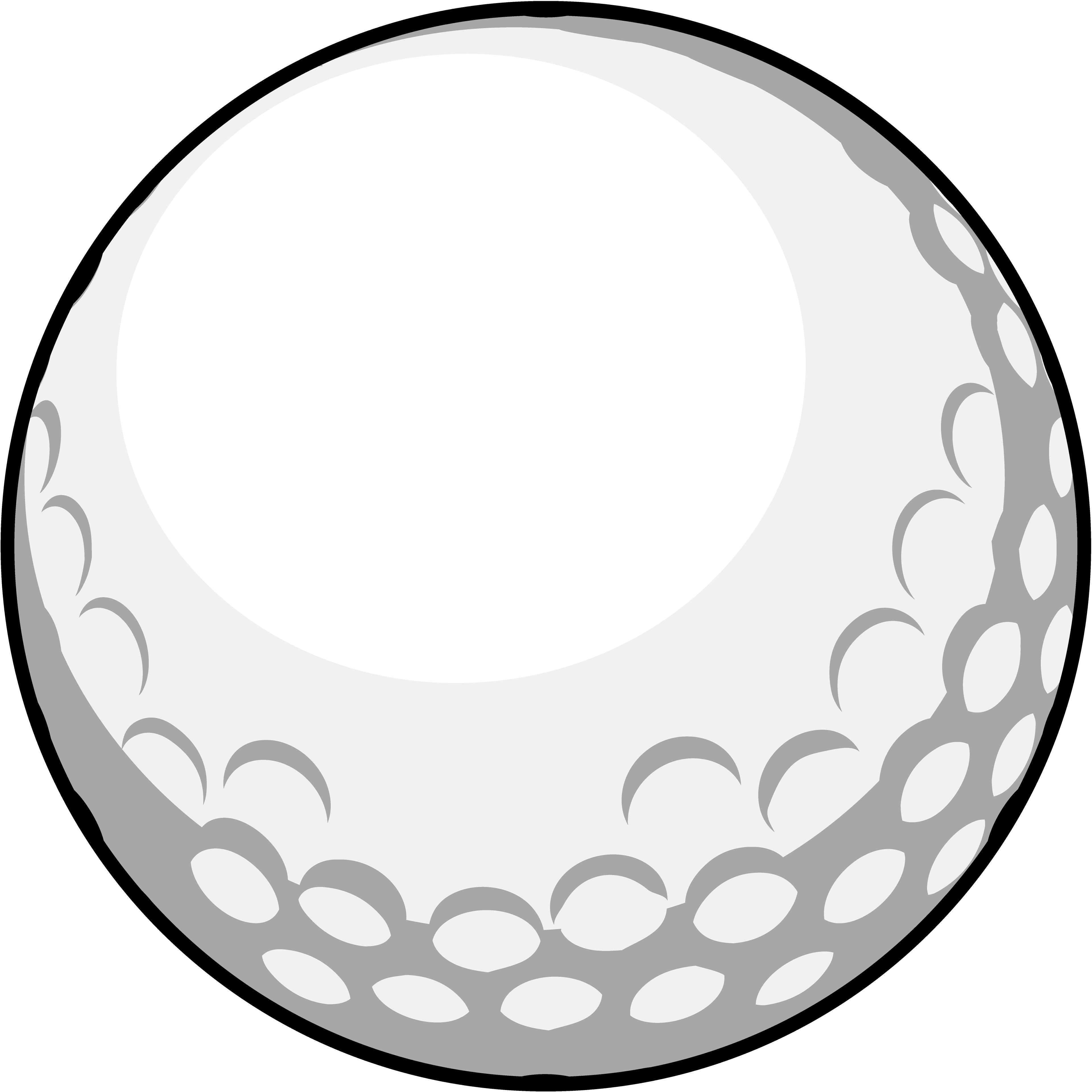 原会長杯争奪戦
会員親睦ゴルフ大会開催のご案内
第６回
2024年 11月25日(月)
会長杯
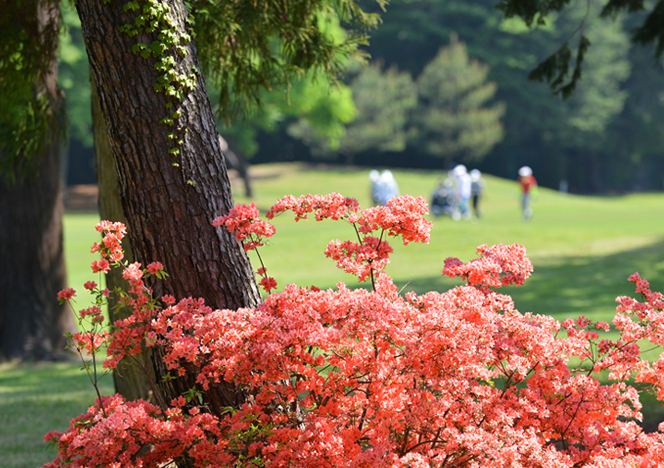 武蔵カントリークラブ　豊岡コース
拝啓　時下ますますご清栄のこととお喜び申し上げます。
　さて、第6回目原敏成会長杯争奪「会員親睦ゴルフ大会」を下記の通り、
武蔵カントリークラブ 豊岡コースで開催いたします。同倶楽部は昭和34年（1959）開場、
名匠井上誠一氏による設計で、武蔵野の面影を色濃く残し、全体にフラットな我が国を代表するコースで、男子ゴルフの日本オープンが開催されたコースとしても有名です。
　晩秋の美しい紅葉の下での爽快なプレーをお楽しみください。
　お早めにエントリーしていただき、名門コースでのプレーをご堪能ください。　　　敬具
振込み先銀行を☑して下さい。　　□埼玉りそな銀行　大宮西支店　普通　0372212
　　　　　　　　　　　　　　　　　　　□武蔵野銀行　　　本店　　　　普通　0044419
Ｆａｘ 048-641-0924　会員親睦ゴルフ大会　参加申込書　　   申込日　  月  　日